CLASE UNIDAD 2 ECONOMIA POLITICA
Los sistemas económicos y el capitalismo.
Cátedra Carlos Zambón.
2º Cuatrimestre 2017
Etapas del Capitalismo (según Bowles)
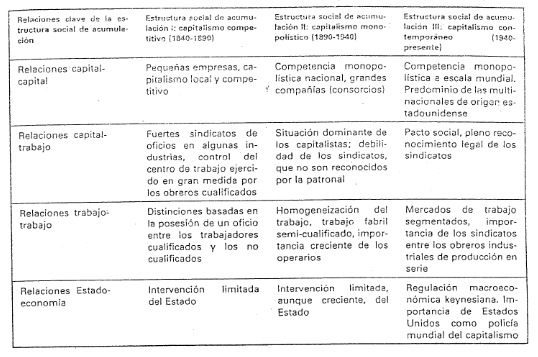 PLANIFICACION DEL DESARROLLO ECONÓMICO
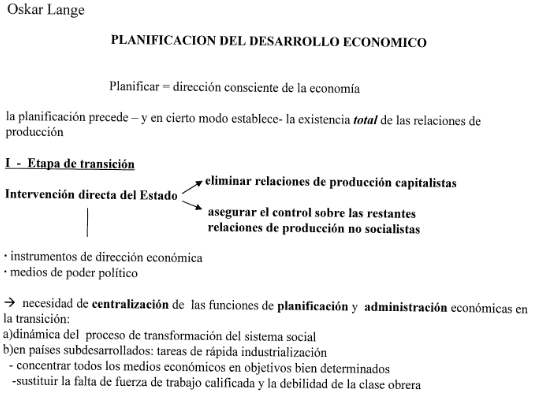 PLANIFICACION DEL DESARROLLO ECONÓMICO (CONT.)
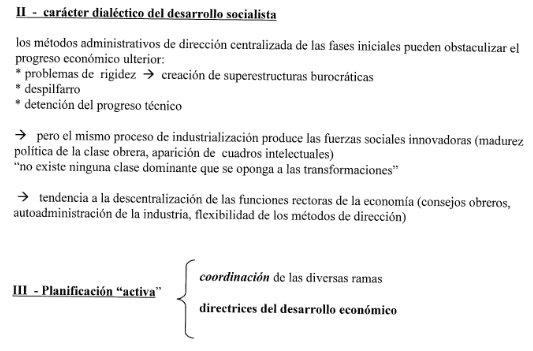 PLANIFICACION DEL DESARROLLO ECONÓMICO (CONT.)
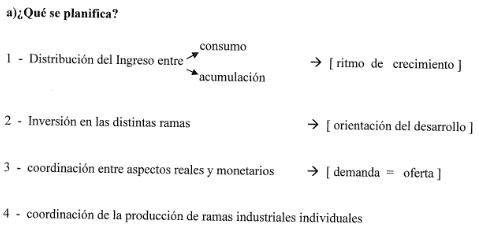 PLANIFICACION DEL DESARROLLO ECONÓMICO (CONT.)
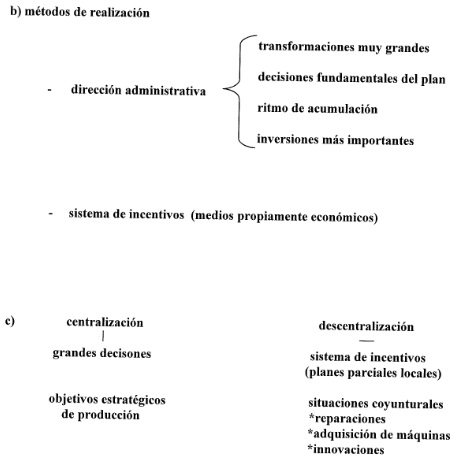 PLANIFICACION DEL DESARROLLO ECONÓMICO (CONT.)
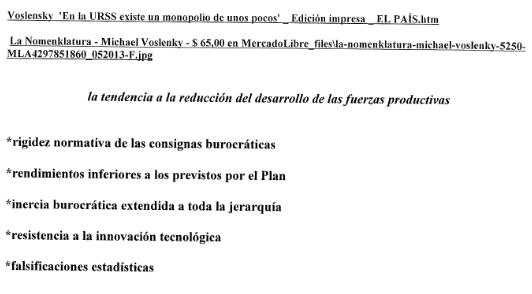 Debate sobre la naturaleza de las “Sociedades del Este”
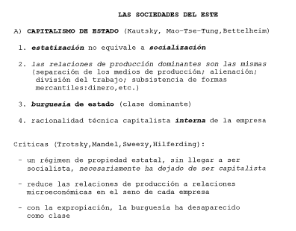 Debate sobre la naturaleza de las “Sociedades del Este” (continuación)
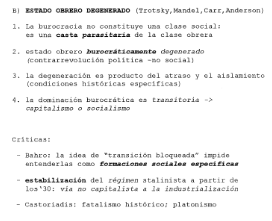 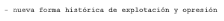 Debate sobre la naturaleza de las “Sociedades del Este” (continuación)
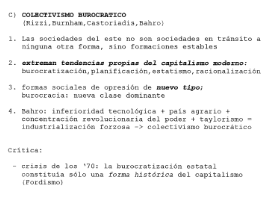 MUCHAS GRACIAS